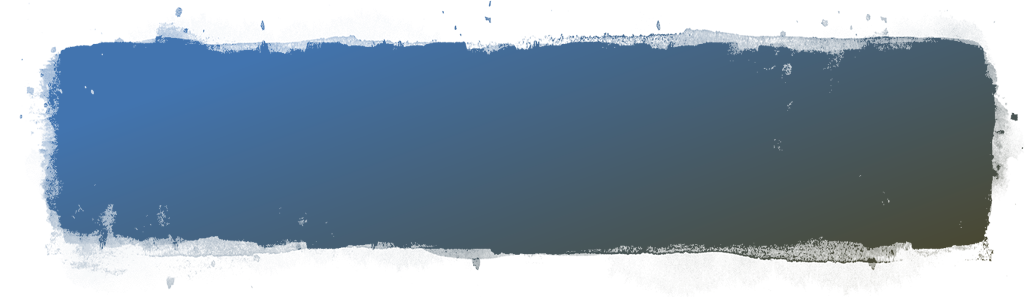 МЕНТАЛНО ЗДРАВЉЕ
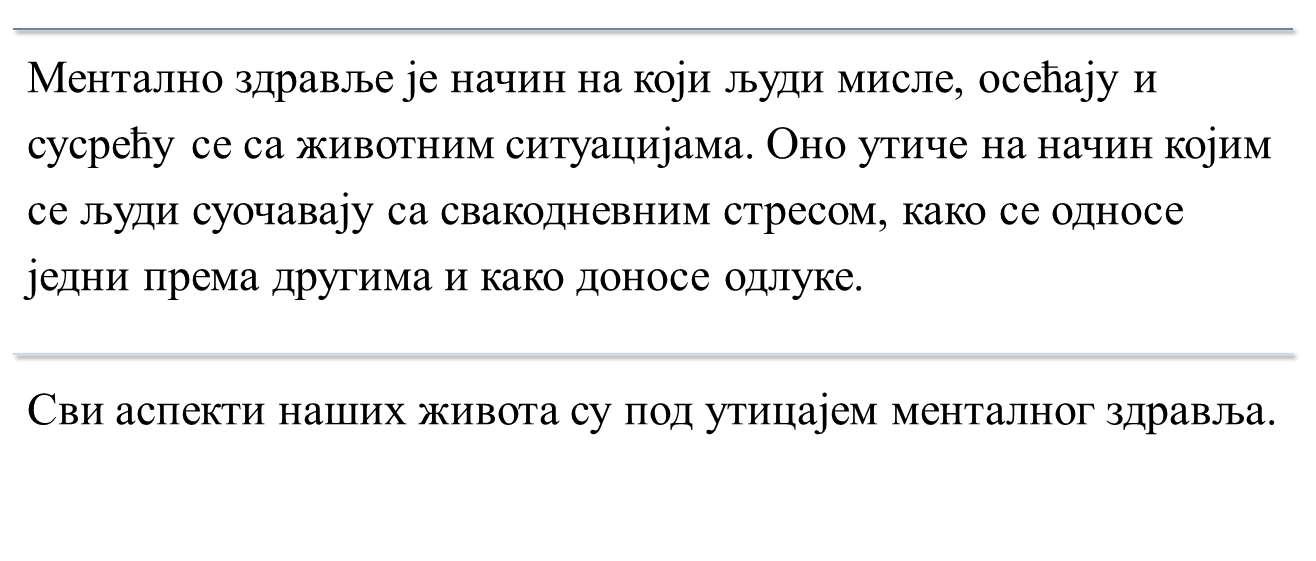 МЕНТАЛНО ЗДРАВЉЕ
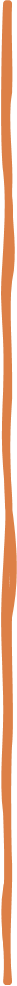 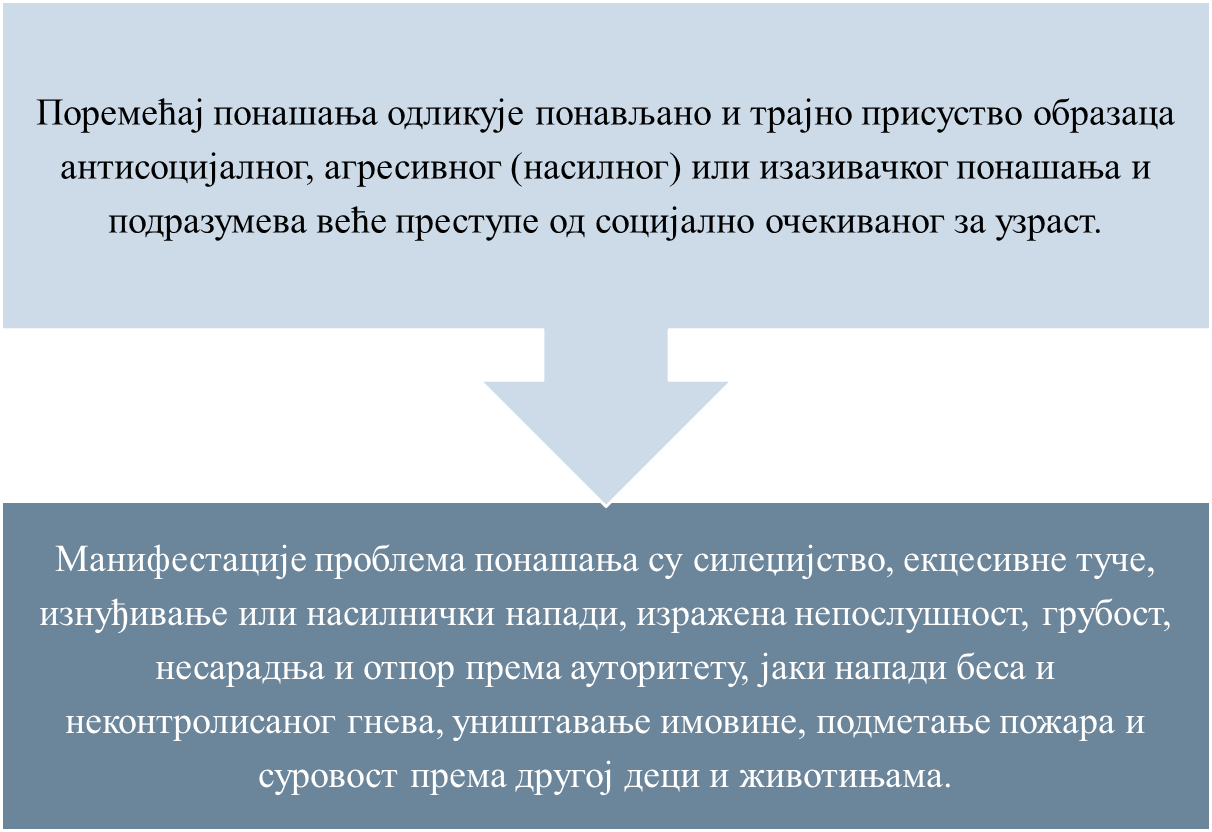 ПОРЕМЕЋАЈ ПОНАШАЊА
ДЕПРЕСИЈА
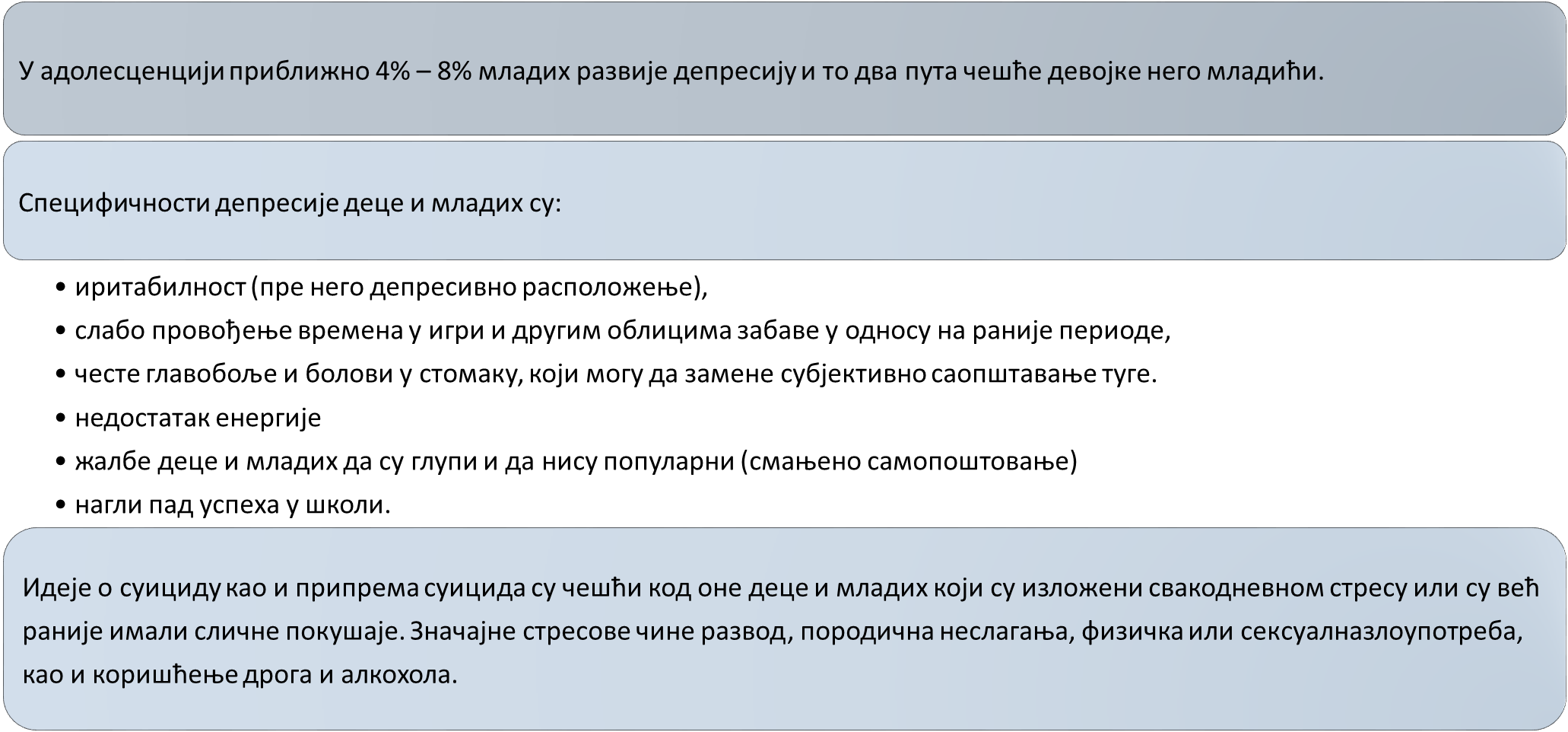 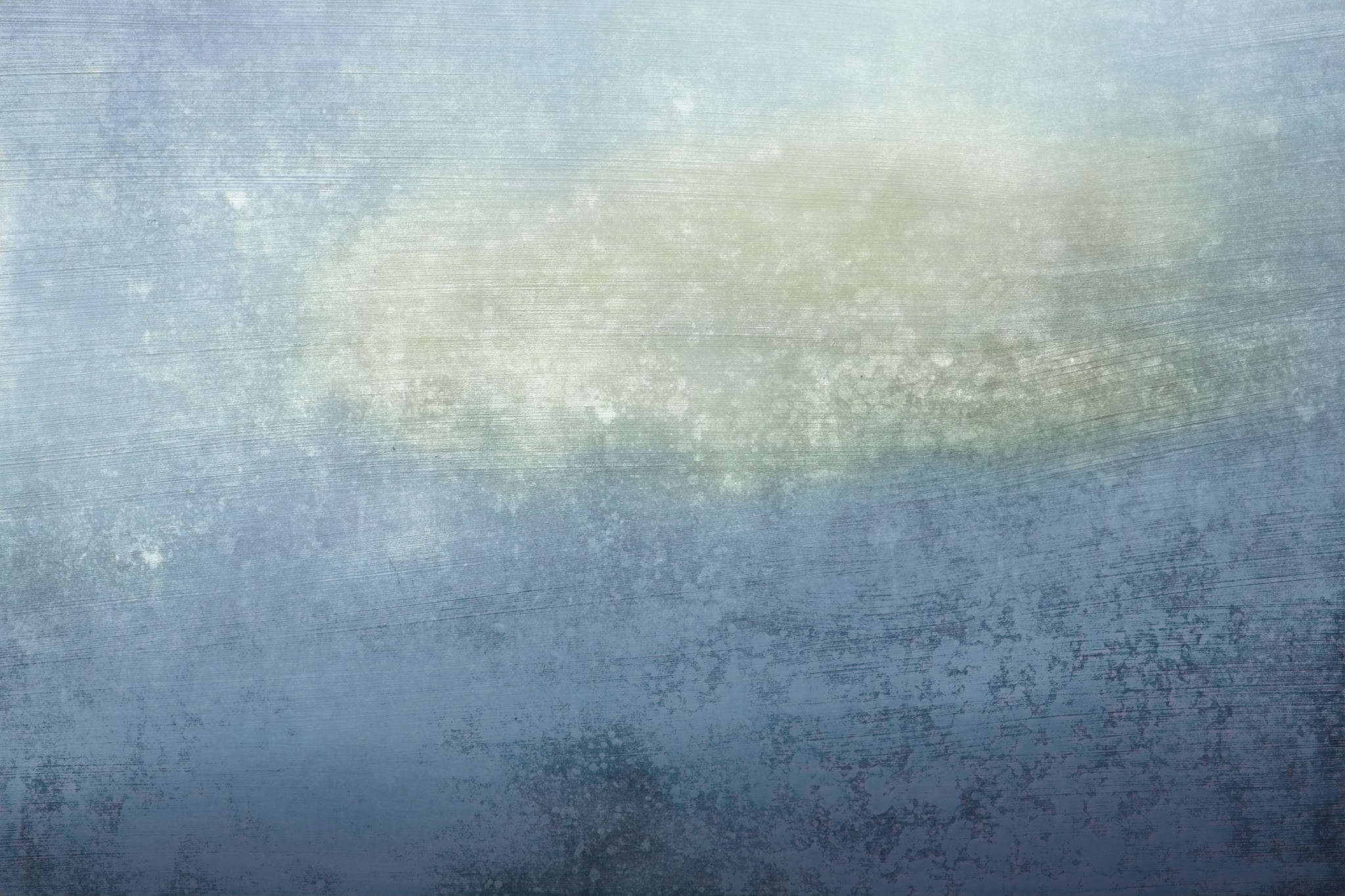 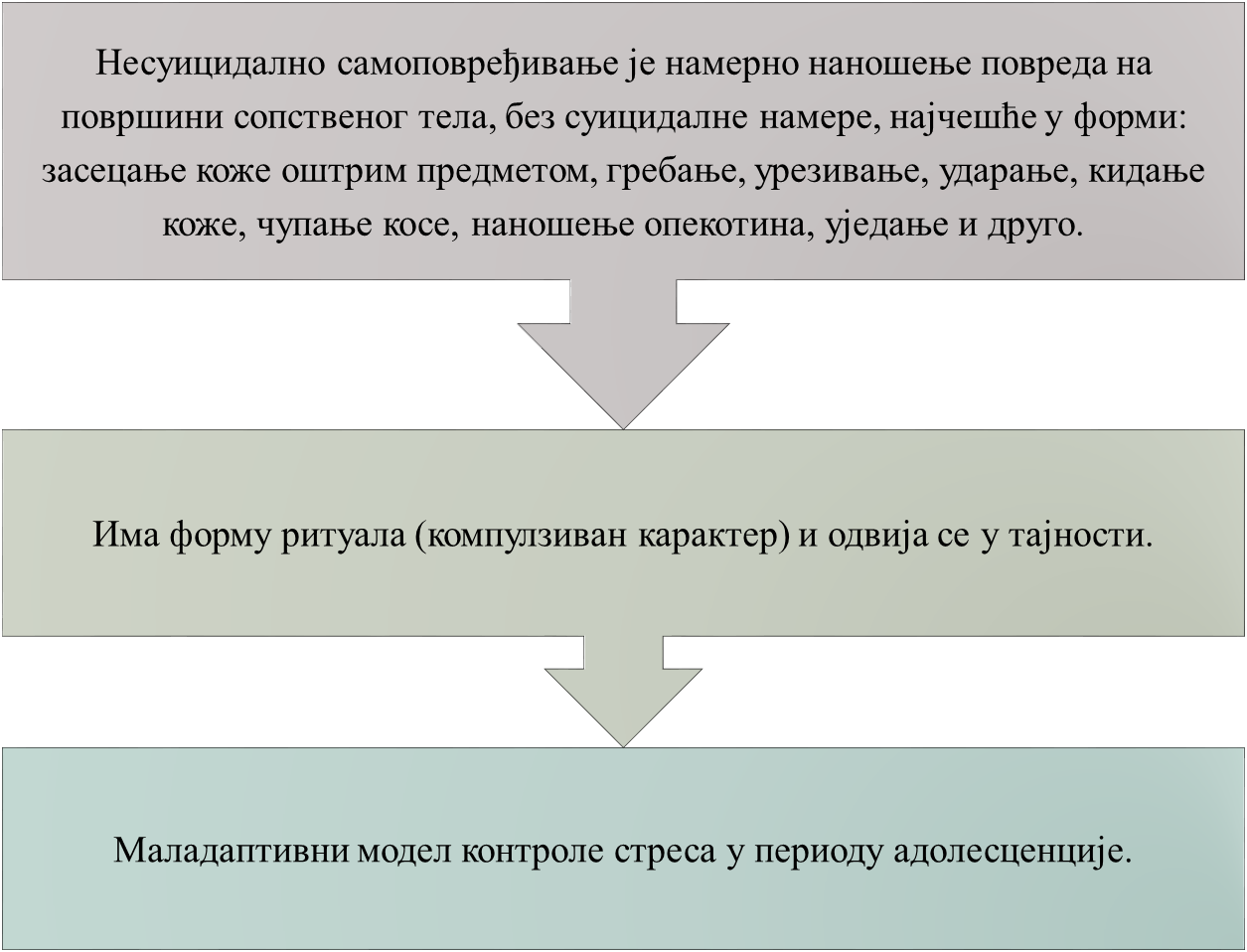 САМОПОВРЕЂИВАЊЕ
АНКСИОЗНИ И ПАНИЧНИ ПОРЕМЕЋАЈИ
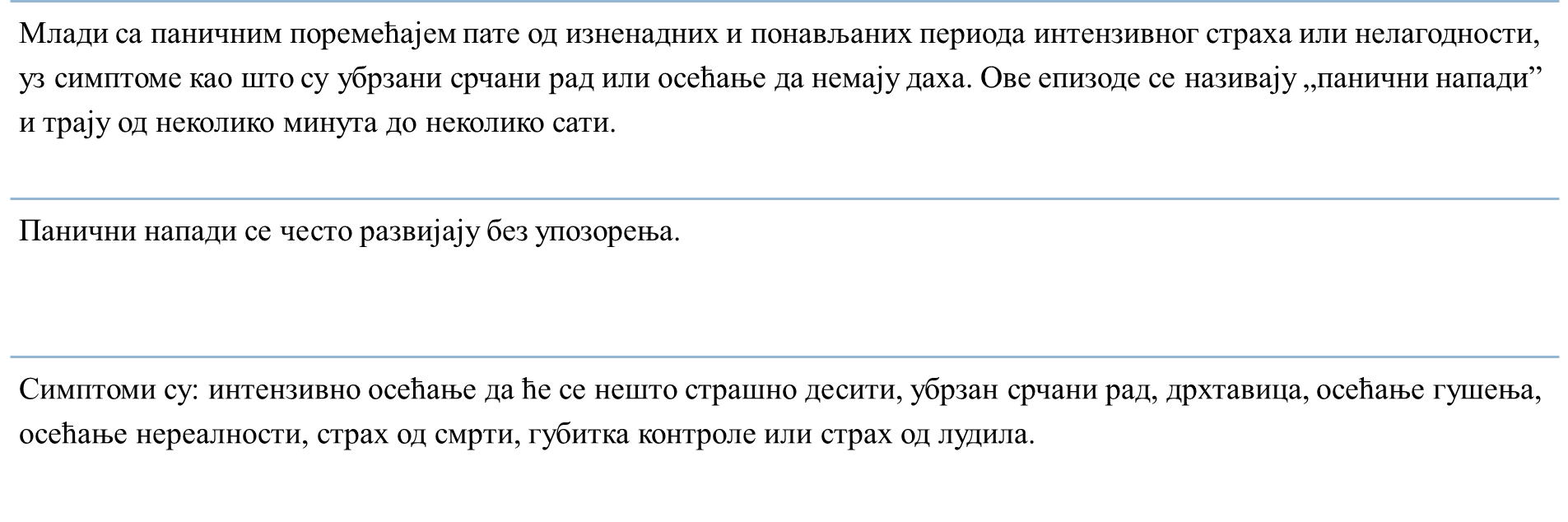